Працівники відділу обслуговування 
Івано-Франківської центральної бібліотеки презентують
навколо-бібліотечний простір
у форматі обласної акції 
«Бібліотечне подвір’я: фасад і міні сад»
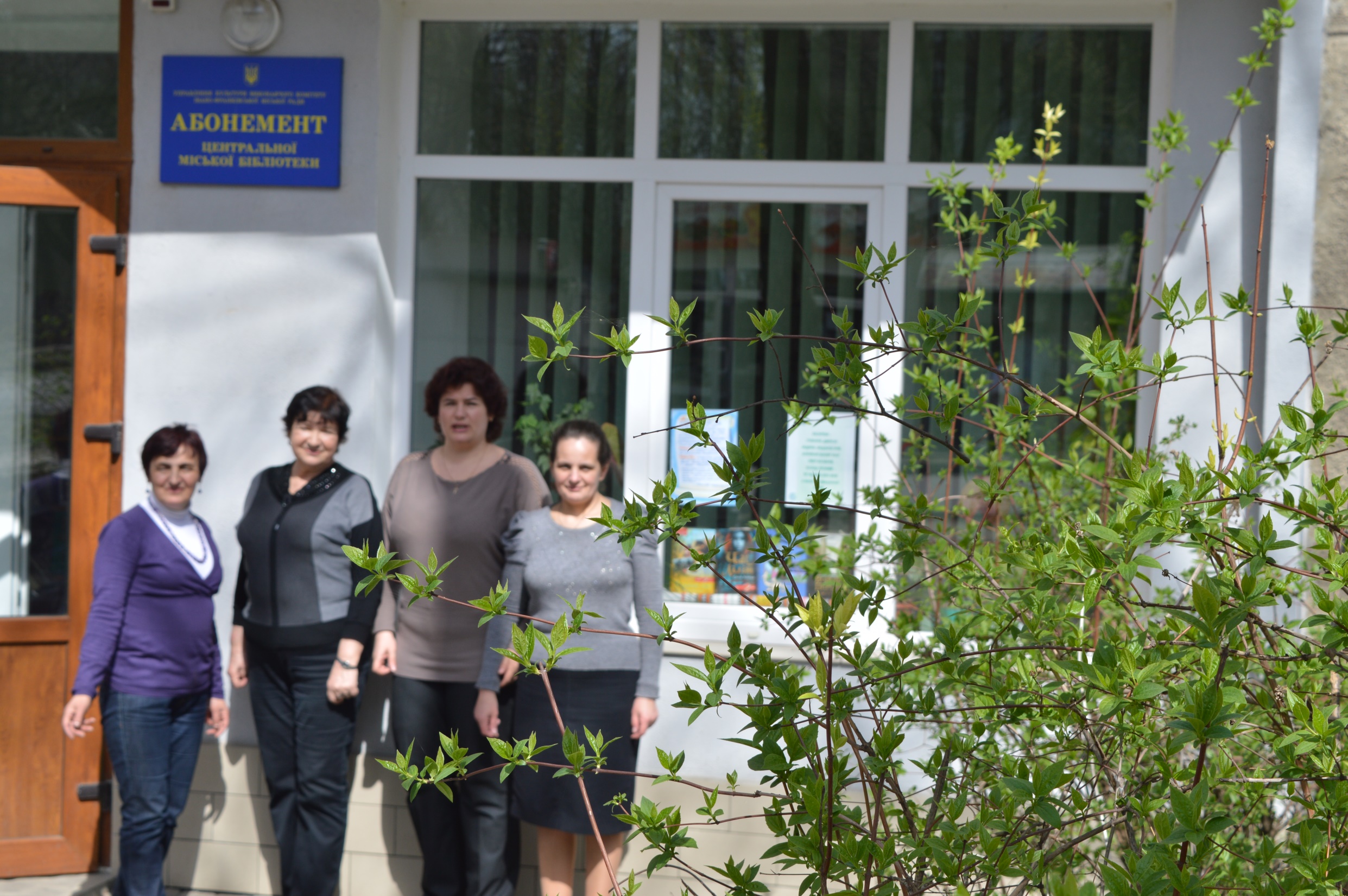 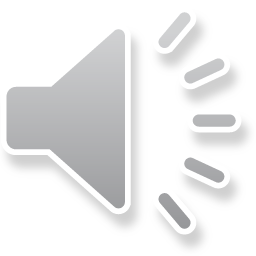 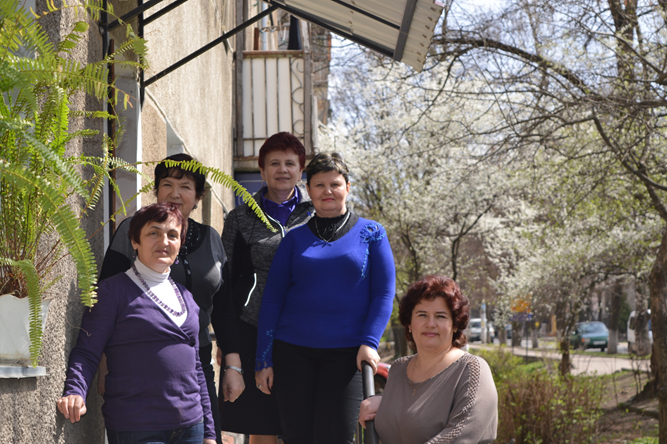 Бібліотечне подвір’я - це те, що першим побачать користувачі, завітавши в  бібліотеку. Працівники центральної бібліотеки, з метою підвищення рівня комфортності бібліотечного середовища та його привабливості для користувачів, привертають увагу громадськості до облаштування бібліотечного довкілля, популяризують його активне використання для позиціонування читання та проведення соціокультурної діяльності.
За чисте довкілля разом
Благоустрій території, озеленення бібліотечного 
подвір’я, висадка квітів
 біля абонементу ЦБ
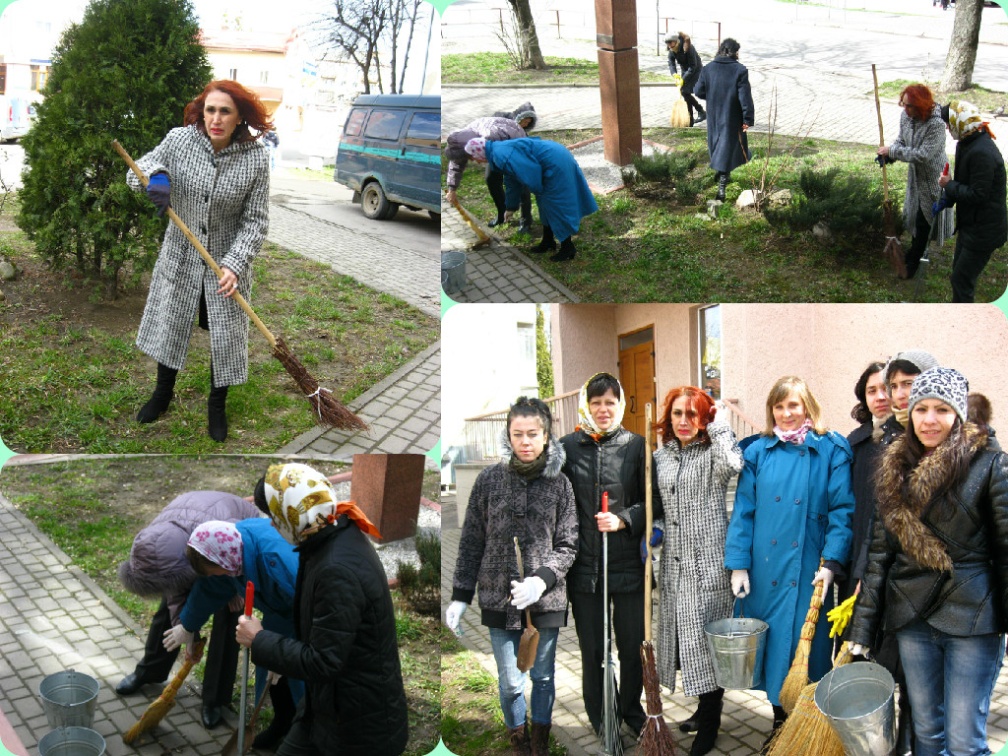 Жива сторінка нашої землі - природа
Створення фірмового стилю поза бібліотечного простору читального залу ЦБ (вул. П. Орлика,5)
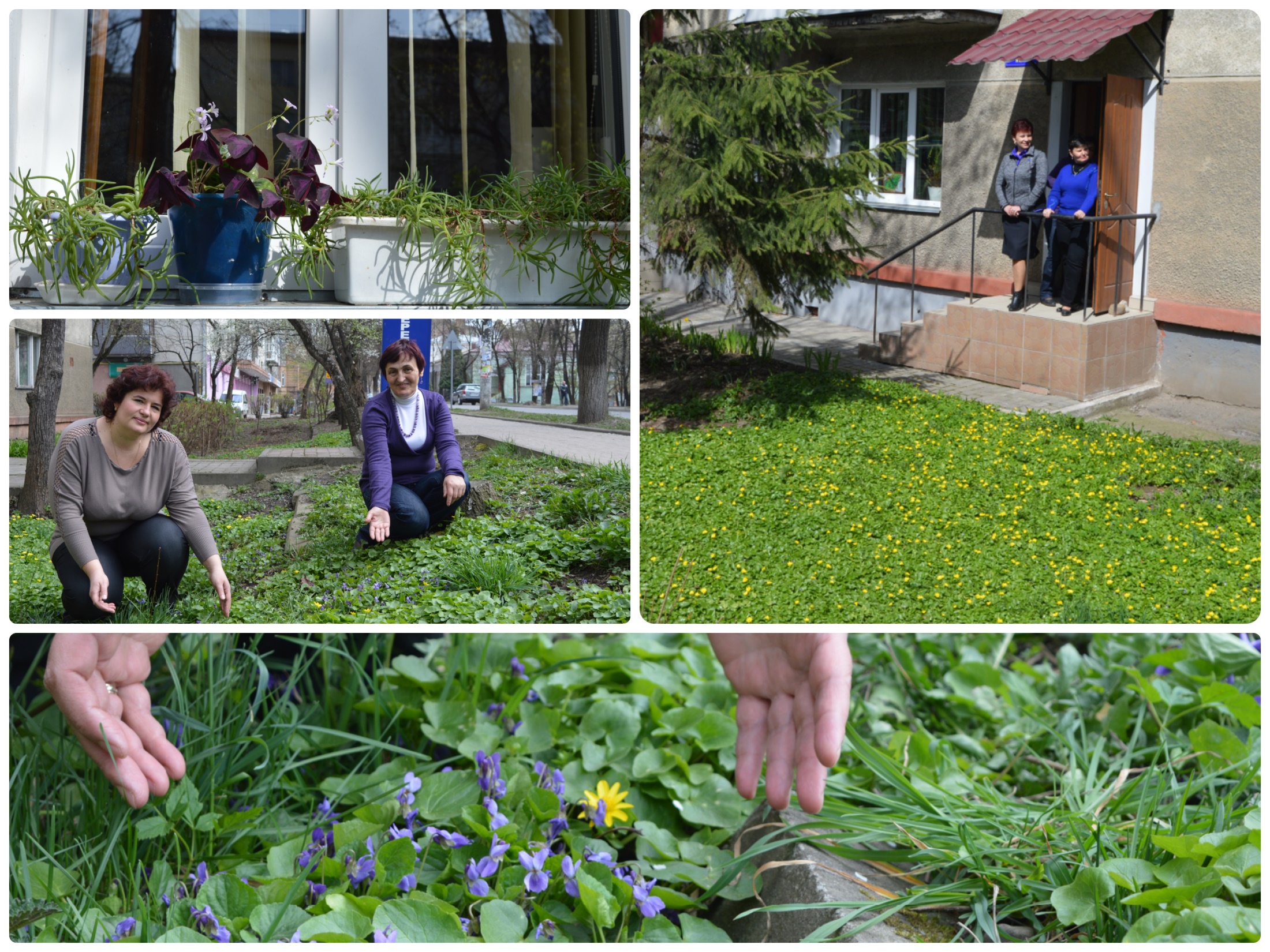 Рослини та окремі елементи ландшафтного дизайну утворюють собою цілісну гармонійну картину у дворі біля абонементу ЦБ (вул. Короля Данила 16)
Естетика бібліотечного мінісаду
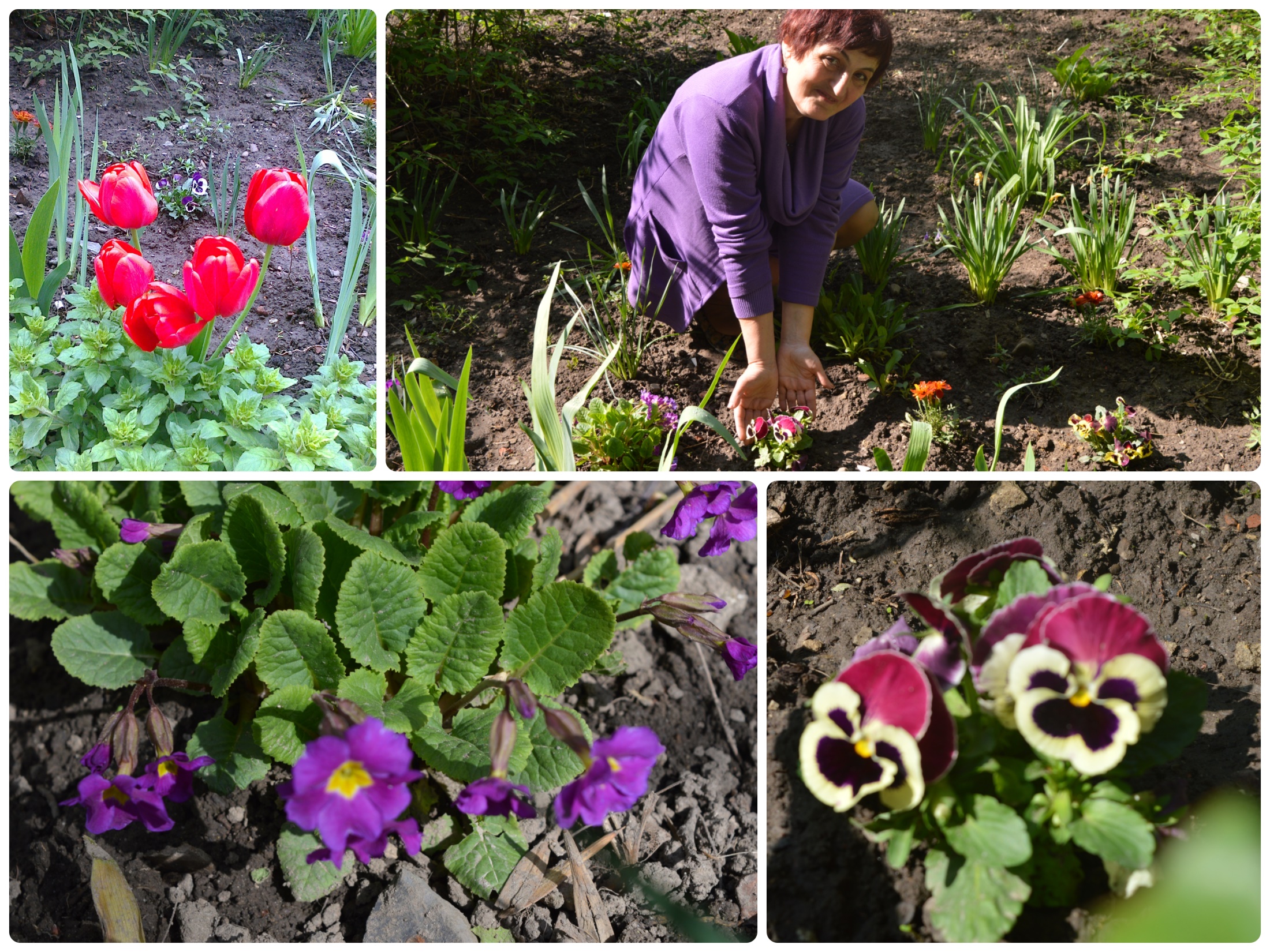 Флора: компас у зеленому світі
Міні-сад із декоративних рослин, і ось ми вже бачимо ще один обжитий куточок біля дому, в якому розташований абонемент ЦБ (вул. Короля Данила, 16)
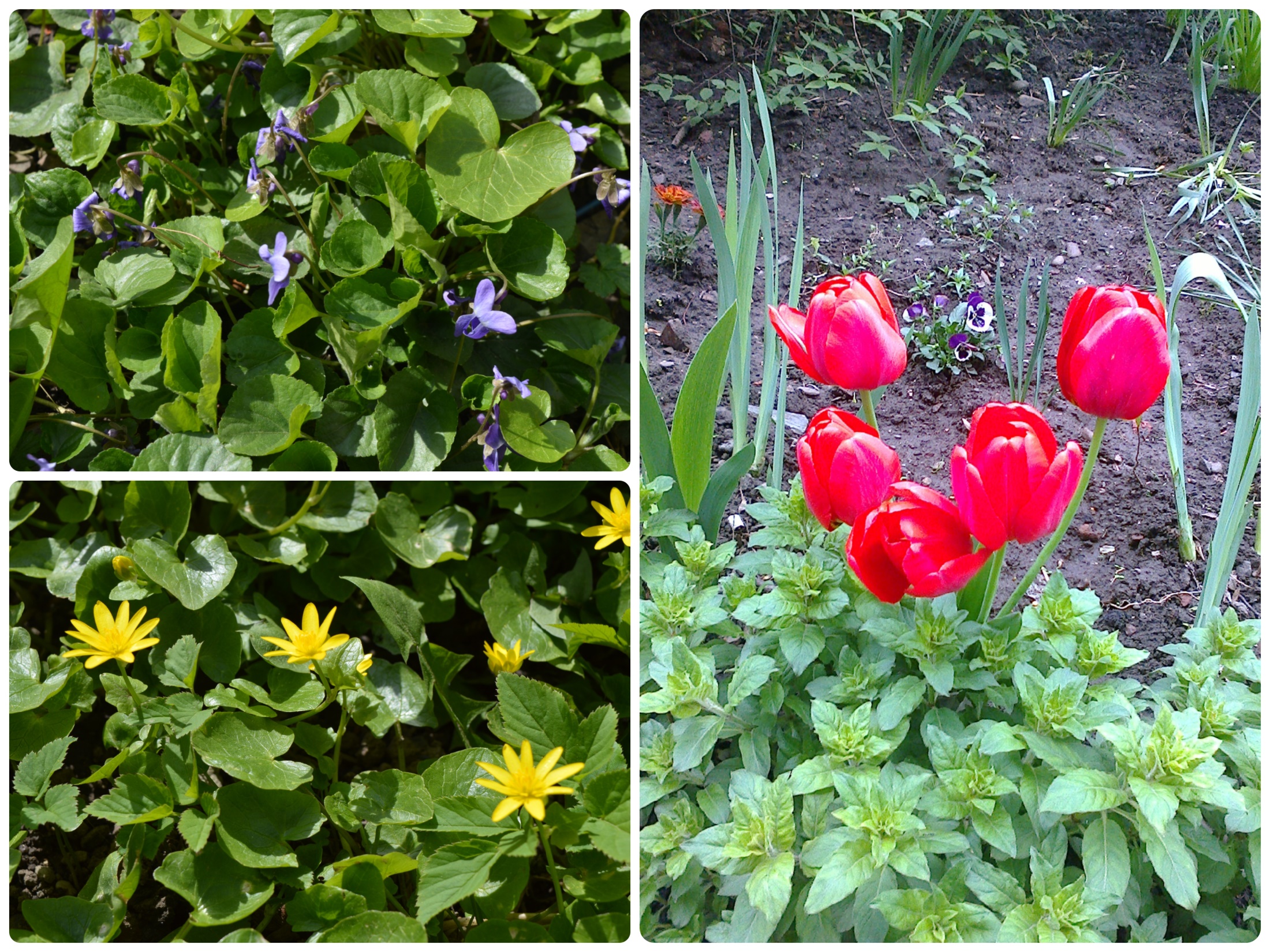 Квіти – 
усмішка природи
Квіти в бібліотечному міні-саду радують око бібліотекарів і користувачів протягом усього теплого періоду.
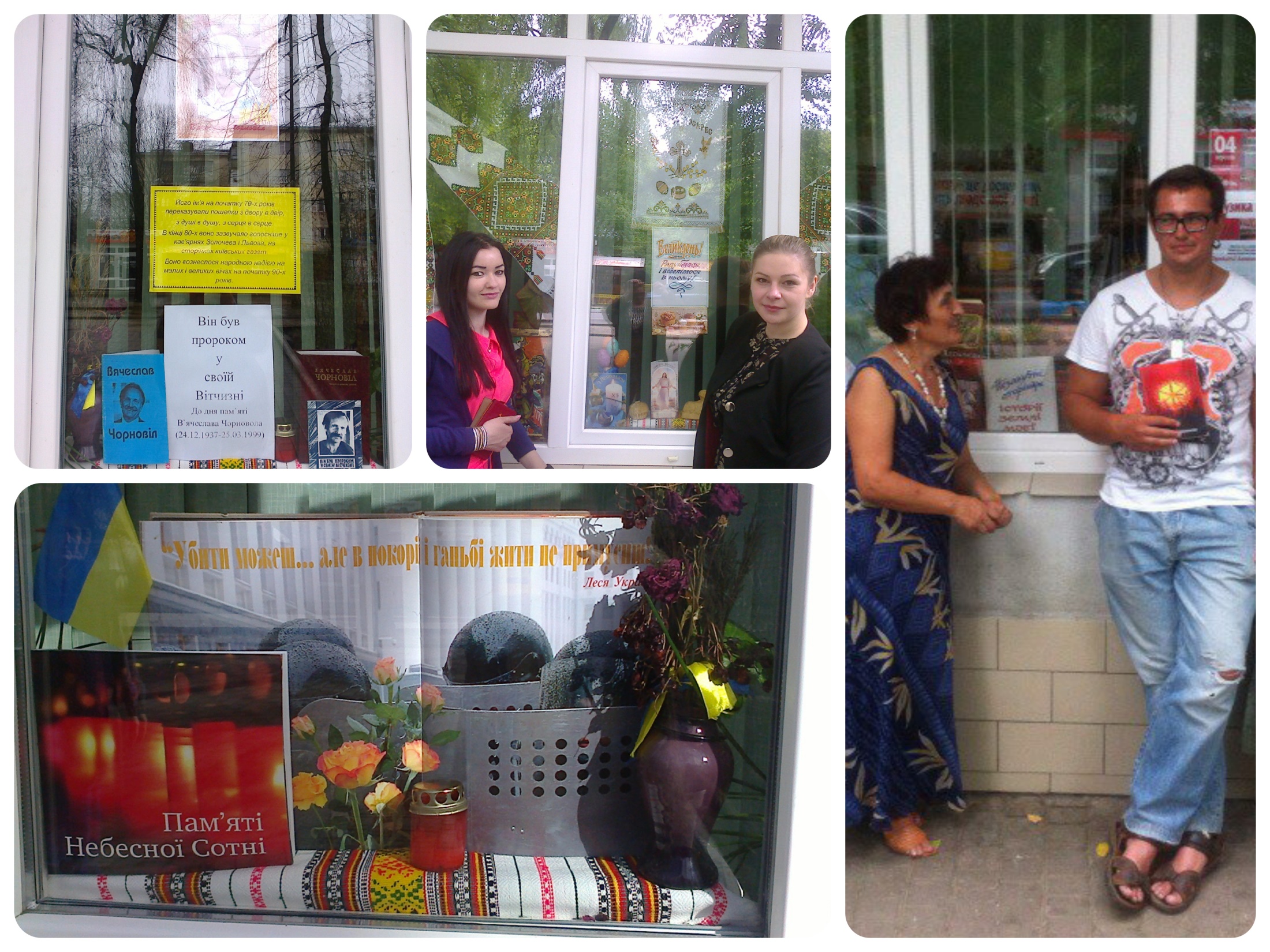 Бібліотечні вітрини – рекламують, 
інформують і захоплюють…
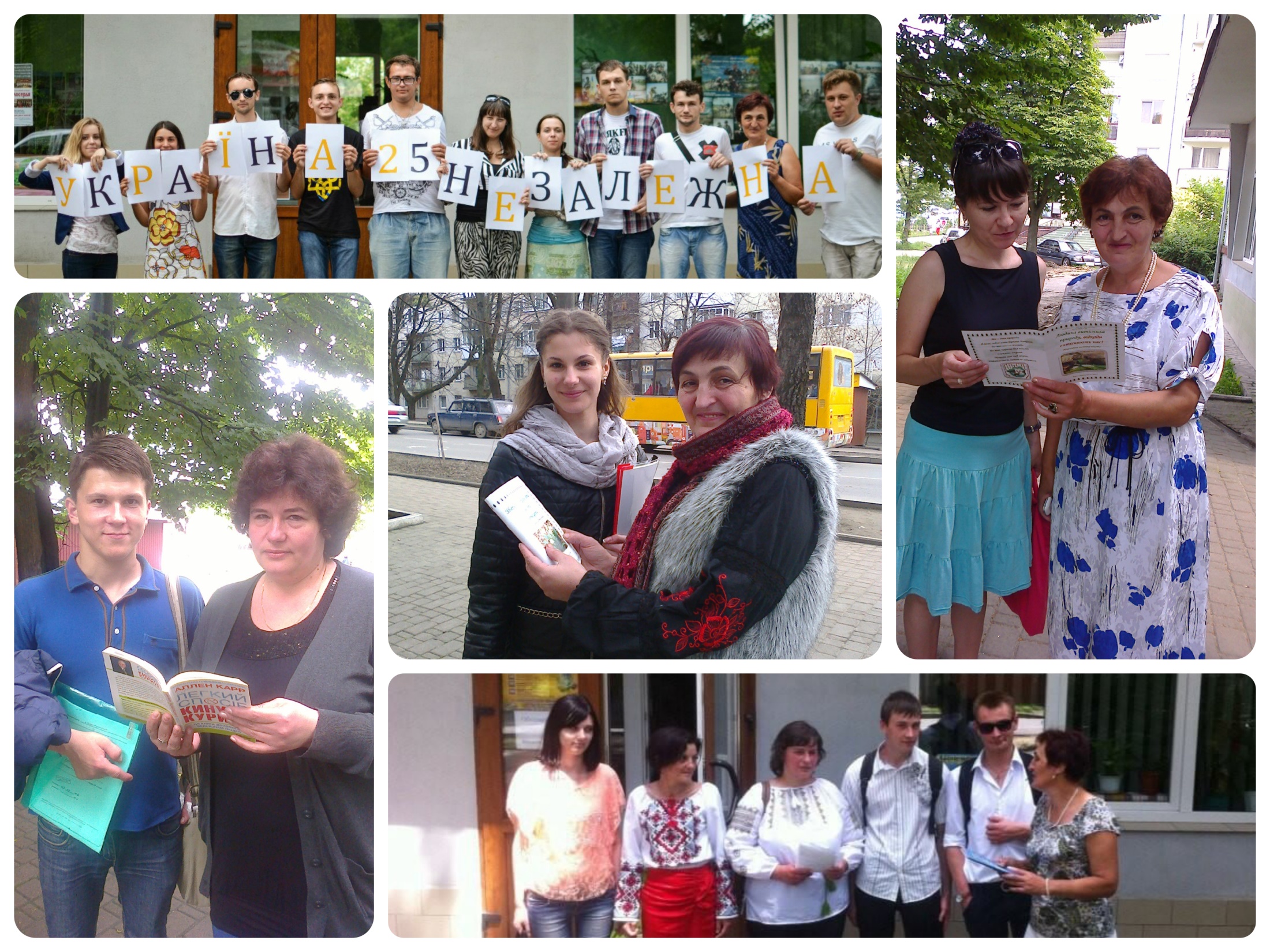 Флешмоб–ефективна форма популяризації книги в навколо-бібліотечному просторі
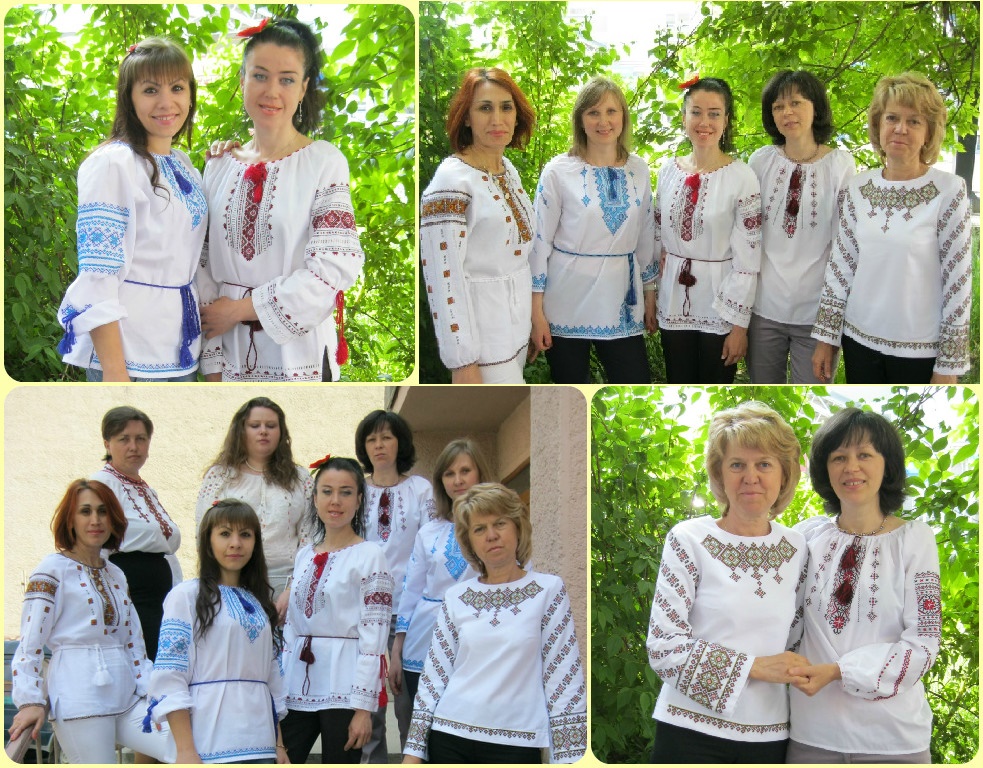 ВИШИВАНКА – національна святиня
21 травня 2016 року бібліотекарі читального залу ЦБ з метою привернення уваги громадськості до бібліотеки відначили День вишиванки флешмобом
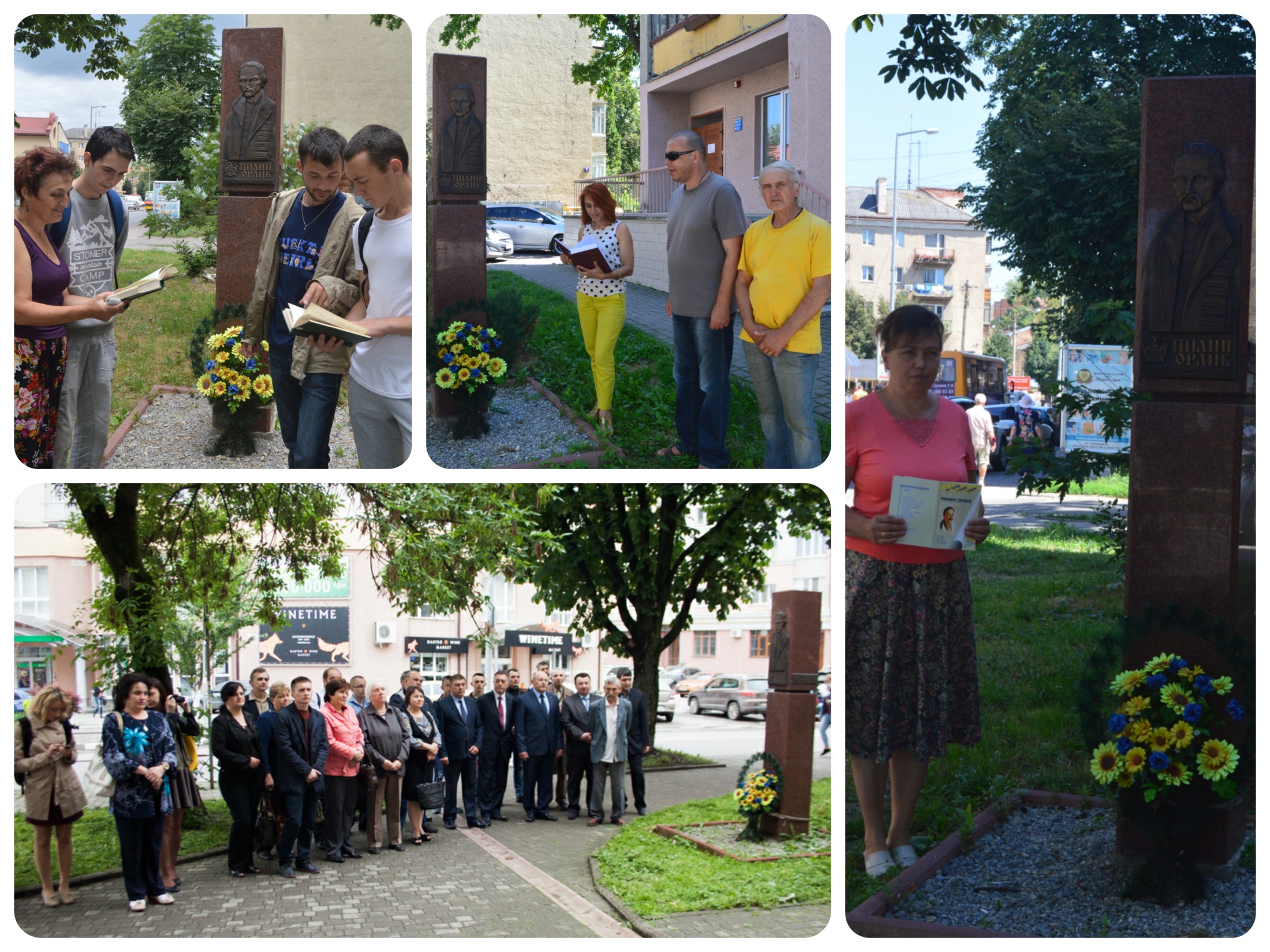 Славетний    нащадок козацького   роду
У форматі презентації навколо-бібліотечного простору читального залу, біля пам'ятного знаку гетьману Війська Запорізького у вигнанні відбуваються різні  заходи та акції для позиціонування  книги і читання.
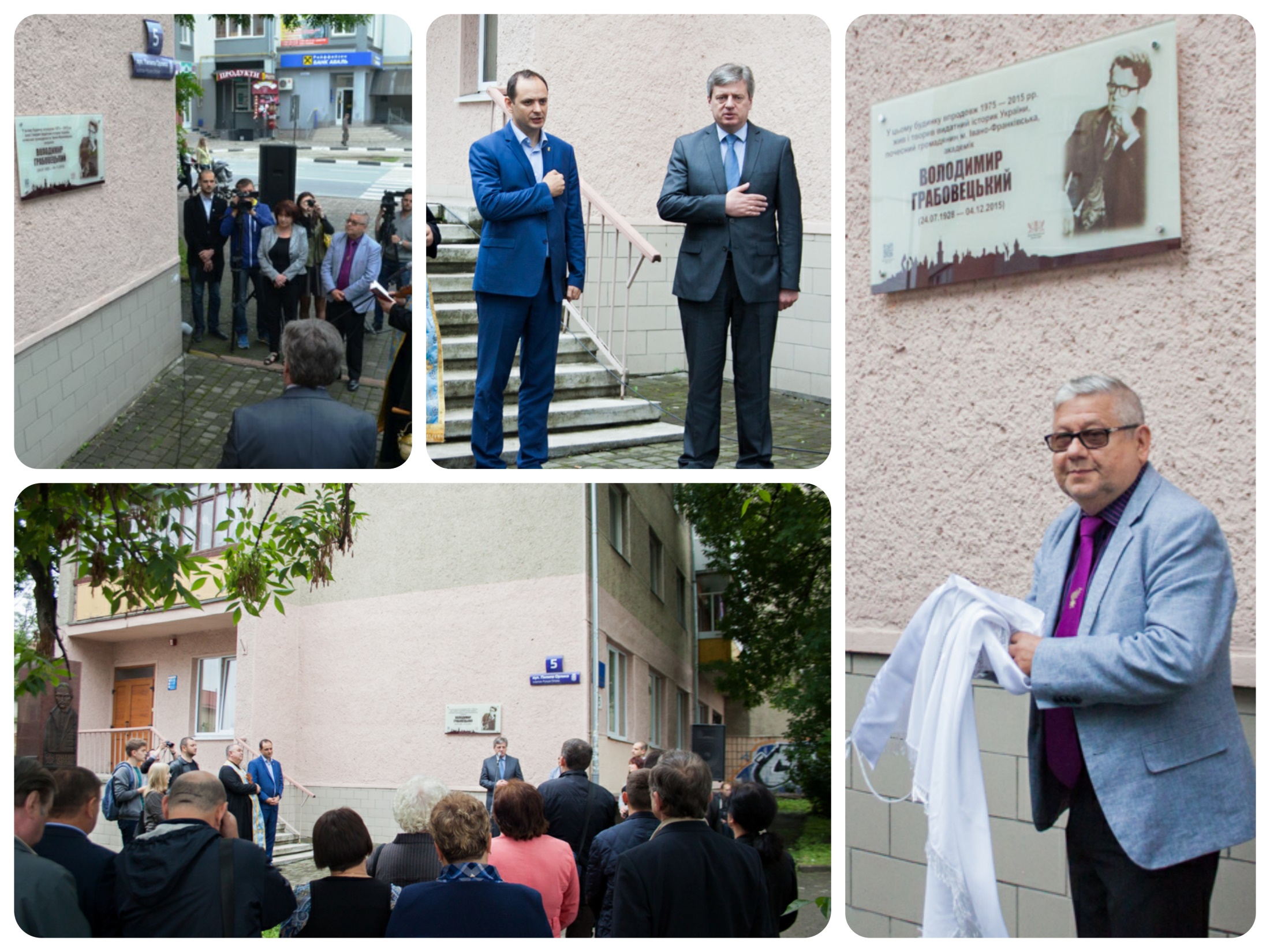 Видатний історик Прикарпаття
3 червня 2016 року, в Івано-Франківську  на фасаді читального залу ЦБ відкрили анотаційну дошку видатному українському вченому, історику, професору, академіку АН Вищої школи НАН України, почесному громадянину міста Івано-Франківьк Володимиру Грабовецькому
“Зелений паросток майбутнього” 
(Висадка весняних квіткових рослин, облагородження бібліотечного подвір’я, 
в рамках конкурсу слайд-шоу: “Бібліотечне подвір’я: фасад і міні сад”)